PR en promotieWebsite maken
Les 6 periode 2
Deze week
Terugblik vorige week
Wat is PR
Promotie 
Website bouwen
Terugblik vorige week
Klantcontact
Eerste indruk en representatief
Klant vriendelijke te woord staat
Naam onthouden, klant op zijn gemakt stellen
Aftersales 
Het proces na de aankoop om klanten tevreden te houden
Bezwaren en weerstanden
Bezwaar lichter als weerstand
Service, prijs of kwaliteitsweerstand
Klanten ergernissen 
Kasje naar de muur
Beloftes niet nakomen
Lange wachtrije
Wat is PR?
PR? 
Public relations
Doel van PR? 
Het doel van pr is niet het verkopen van producten of diensten, maar het zorgen voor een goed imago van het bedrijf. Je werkt met pr aan het opbouwen en sterker maken van bestaande relaties en je probeert nieuwe relaties op te bouwen. 
Het gaat dan over hoe je je gedraagt wanneer je met mensen buiten het bedrijf in gesprek bent (online en offline)
Marketing-pr is een vorm van pr die je inzet om je marketingacties te ondersteunen
Voorbeeld Free publicity is 'gratis reclama
Promotie
Wat is promotie? 
Promotie is het onder de aandacht brengen van jouw organisatie, producten en diensten, met als doel een zo groot mogelijke omzet te krijgen

Vormen van promotie 
Reclame, 
Het doel van reclame is de kennis, houding en/of gedrag van mensen te veranderen. Je maakt reclame omdat je meer producten wilt verkopen
Sales promotions
je gebruik van speciale, tijdelijke technieken met als doel een snelle verkoop. Je doet dit door de prijs-waardeverhouding tijdelijk beter te maken.
persoonlijke verkoop
Persoonlijke verkoop vindt je in de winkel, maar ook in de vorm van vertegenwoordigers
Sponsoring
Sponsoring is een vorm van promotie waarbij een bedrijf een ander bedrijf betaalt om te helpen bekender te worden
direct marketing
Direct marketing wordt steeds belangrijker. Nu internetmarketing steeds meer gebruikt wordt, kunnen bedrijven steeds beter gegevens verzamelen.
Nu gaan jullie zelf aan de slag!Website maken voor je product
Je gaat een website maken over je product.

Bedenk welke sfeer je wilt creëren, welke kleuren je wilt gaan gebruiken
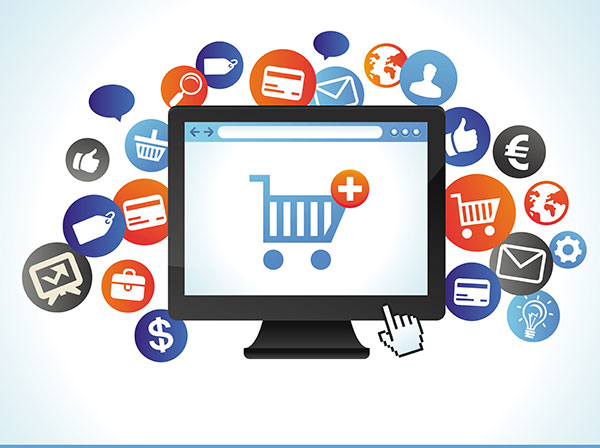 Website maken
Ga naar www.123website.nl 
Klik op Start Hier voor het maken van een eigen pagina 
Denk hierbij aan dat het professioneel moet zijn  je moet het kunnen delen met anderen
Gebruik je privé email adres  zodat je deze ook na het behalen van diploma je website kan gebruiken
Bedenk een goede website-naam  mag ook jou vooren achternaam aan elkaar zijn

Voorbeeld: www.joeywitte2.123website.nl
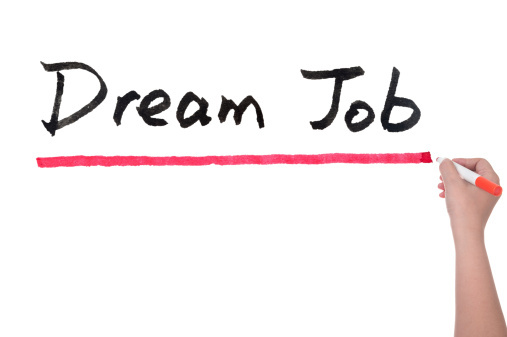 Toevoegen kopje contact
Klik rechts op voeg een pagina toe
Kies hier voor Contact
Hier kunnen mensen een bericht achter laten, deze wordt dan naar jou eigen e-mail verstuurd
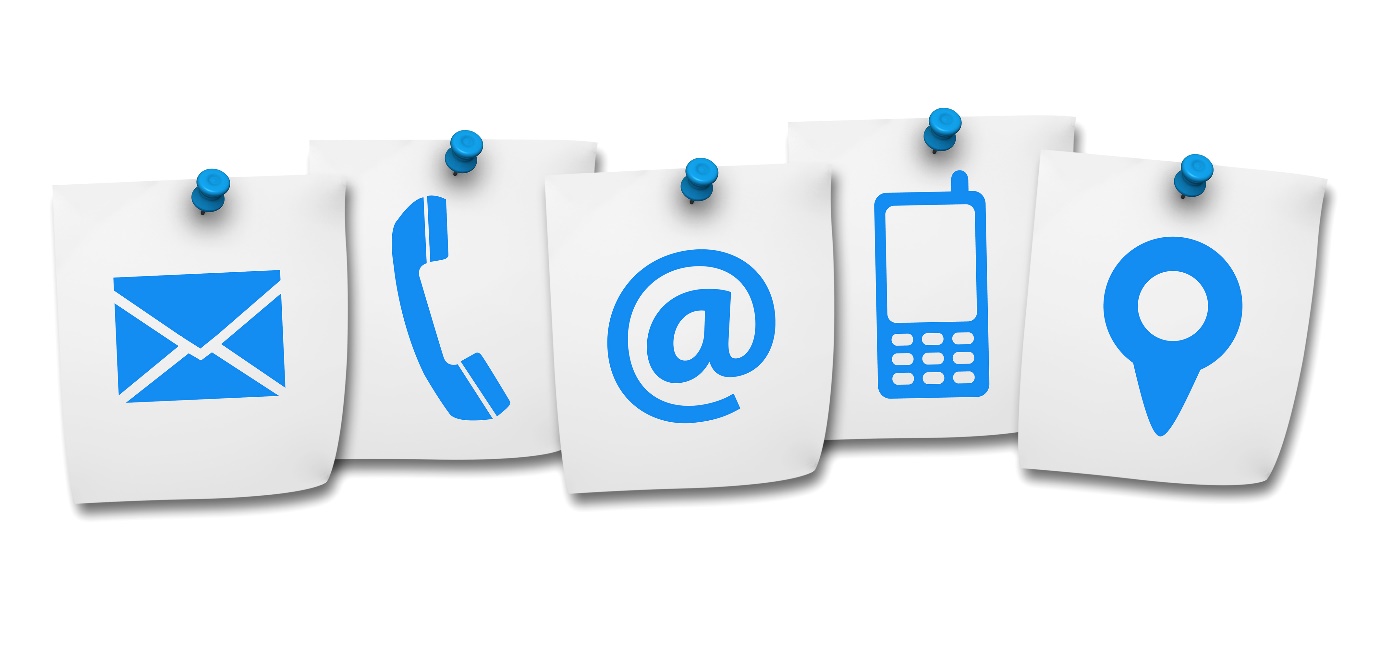 Kopjes maken
Kopje over je product 
Kopje over reclame/promotie
Kopje met jouw pitch
Kopje met de gemaakte reclame poster
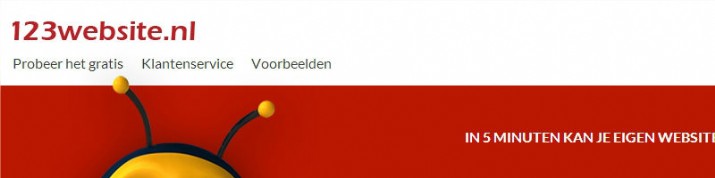